Management Information Systems: Managing the Digital Firm
Fifteenth edition
Chapter 9
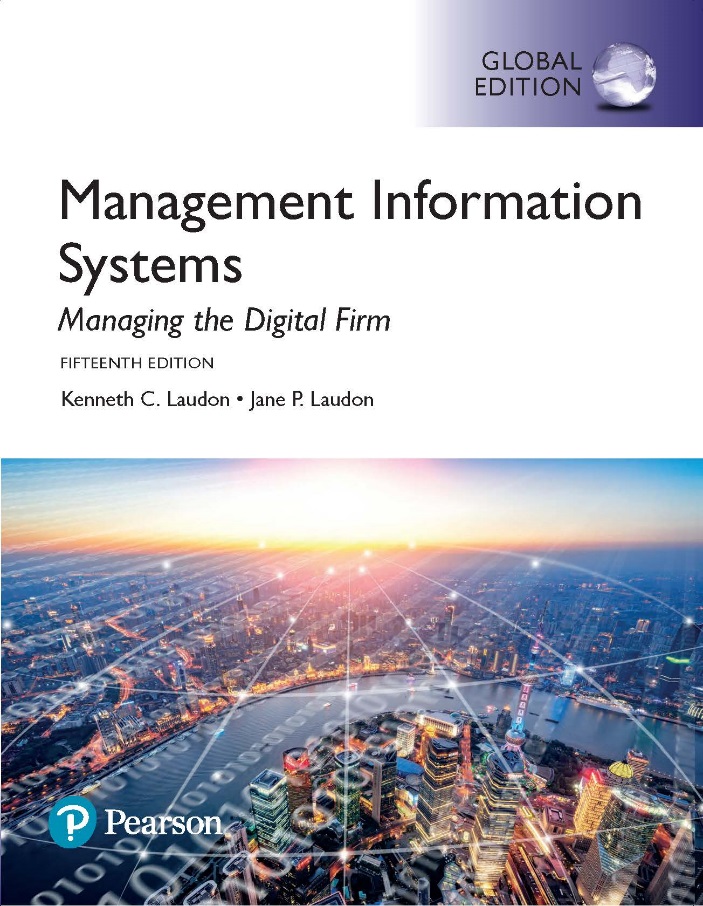 Achieving Operational
Excellence and Customer
Intimacy: Enterprise Applications
Learning Objectives
9-1 How do enterprise systems help businesses achieve operational excellence?
9-2 How do supply chain management systems coordinate planning, production, and logistics with suppliers?
9-3 How do customer relationship management systems help firms achieve customer intimacy?
9-4 What are the challenges that enterprise applications pose, and how are enterprise applications taking advantage of new technologies?
[Speaker Notes: This chapter looks at enterprise systems, which collect and integrate data from many different departments and systems throughout the business. Ask students to review what operational excellence is. What is customer intimacy and why does this help the business? Have they ever heard of “supply chains” before?]
Video Cases
Case 1: Life Time Fitness Gets in Shape with Salesforce CRM
Case 2: Lyft Turns to Oracle Cloud to Lift Growth
Case 3: Evolution Homecare Manages Patients with Microsoft Dynamics CRM
Instructional Video: GSMS Protects Patients by Serializing Every Bottle of Drugs
Alimentation Couche-Tard Competes Using Enterprise Systems
Problem
Antiquated IT infrastructure and ERP system
disparate processes for each country and market
massive operational inefficiencies
Solutions
Numerous separate legacy systems replaced with Oracle’s JD Edwards EnterpriseOne ERP system
Demonstrates use of technology to maximize supply chain efficiency, integrate data into a common source
Enterprise Systems
Enterprise resource planning (ERP) systems
Suite of integrated software modules and a common central database
Collects data from many divisions of firm for use in nearly all of firm’s internal business activities
Information entered in one process is immediately available for other processes
[Speaker Notes: This slide describes the main purpose of enterprise systems. Ask students for examples of why it might be valuable to have information from one process instantly available to another process.

The text cites the example of Alcoa, which implemented enterprise software to eliminate redundant processes and systems, reduce requisition-pay-to-cycle time, reduce 20 percent of worldwide costs. This illustrates the tremendous value that an effective implementation of enterprise software can have.]
Figure 9.1: How Enterprise Systems Work
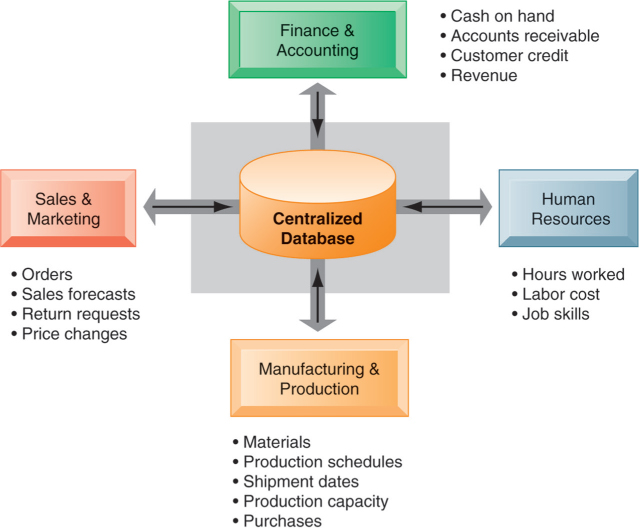 [Speaker Notes: Figure 9.1, Page 340.
Enterprise systems feature a set of integrated software modules and a central database by which business processes and functional areas throughout the enterprise can share data.

This graphic illustrates the function of enterprise software to integrate and share data between the different business functions. One of the key ideas of enterprise solutions is that there’s “one company, one database” and not a collection of disconnected databases.]
Enterprise Software
Built around thousands of predefined business processes that reflect best practices
Finance and accounting
Human resources
Manufacturing and production
Sales and marketing
To implement, firms:
Select functions of system they wish to use
Map business processes to software processes
Use software’s configuration tables for customizing
[Speaker Notes: This slide describes the functions in an enterprise software package and how it would be implemented by a firm. Ask students why it is typically best to perform only minimal changes to enterprise software, and instead, change the way the firm works in order to conform to the software’s business processes.]
Business Value of Enterprise Systems
Increase operational efficiency
Provide firm-wide information to support decision making
Enable rapid responses to customer requests for information or products
Include analytical tools to evaluate overall organizational performance
[Speaker Notes: This slide discusses the business values of enterprise systems. What does it mean for the firm that enterprise systems enforce the use of common standardized definitions and formats for data by the entire organization?]
The Supply Chain
Network of organizations and processes for:
Procuring materials, transforming them into products, and distributing the products
Upstream supply chain 
Firm’s suppliers, suppliers’ suppliers, processes for managing relationships with them
Downstream supply chain 
Organizations and processes responsible for delivering products to customers
Internal supply chain
[Speaker Notes: This slide introduces the concept of the supply chain. Supply chain management software is a type of enterprise software for managing complicated supply chains that may include thousands of suppliers. 

The text gives the example of Nike’s sneakers’ supply chain. What types of firms are in the upstream supply chain? In the downstream supply chain?]
Figure 9.2: Nike’s Supply Chain
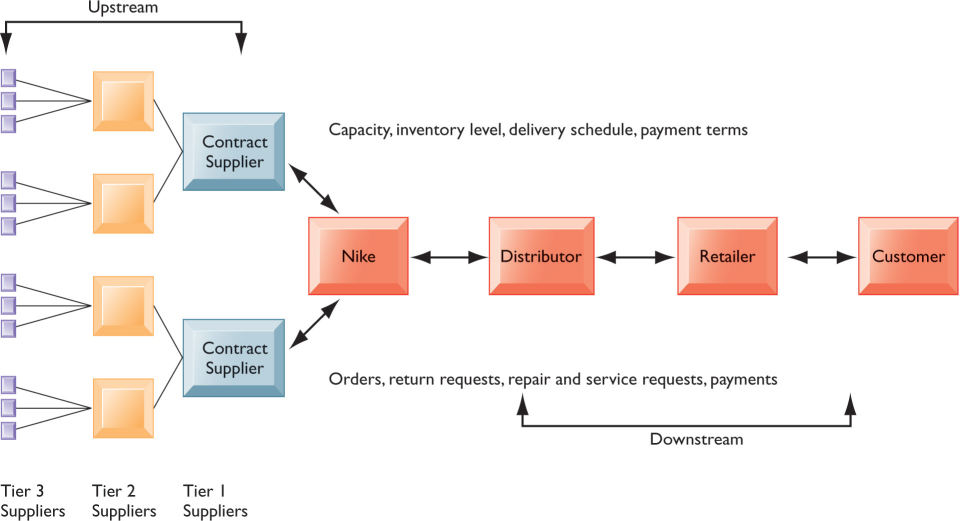 [Speaker Notes: Figure 9.2, Page 344.
This figure illustrates the major entities in Nike’s supply chain and the flow of information upstream and downstream to coordinate the activities involved in buying, making, and moving a product. Shown here is a simplified supply chain, with the upstream portion focusing only on the suppliers for sneakers and sneaker soles.

This graphic illustrates the major entities in Nike’s supply chain. Ask students what the difference is between tier 1, 2, and 3 suppliers.]
Supply Chain Management
Inefficiencies cut into a company’s operating costs
Can waste up to 25 percent of operating expenses
Just-in-time strategy
Components arrive as they are needed
Finished goods shipped after leaving assembly line
Safety stock: Buffer for lack of flexibility in supply chain
Bullwhip effect
Information about product demand gets distorted as it passes from one entity to next across supply chain
[Speaker Notes: This slide discusses the effects of timely and untimely information on a supply chain. Ask students what causes inefficiencies in a supply chain (parts shortages, underutilized plant capacity, excessive finished goods inventory, high transportation costs). These are caused by untimely information. Perfect information can result in a just-in-time strategy. 

Because of uncertainties, manufacturers keep a safety stock. Why is this an inefficient result? Another effect of uncertainties is the bullwhip effect.]
Figure 9.3: The Bullwhip Effect
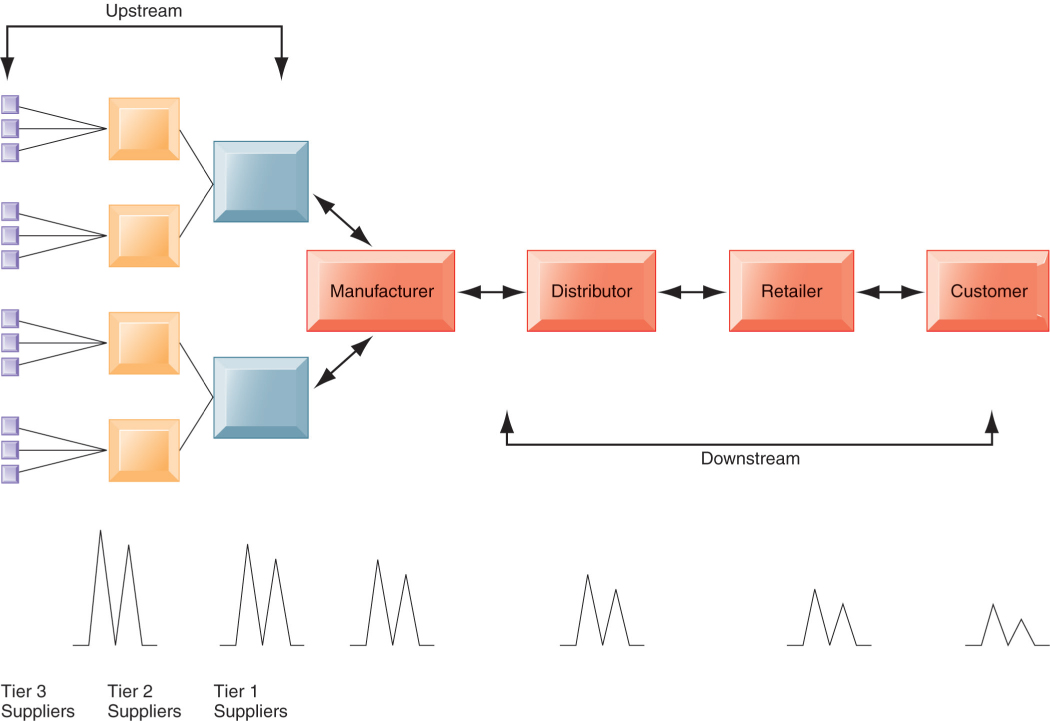 [Speaker Notes: Figure 9.3, Page 346.
Inaccurate information can cause minor fluctuations in demand for a product to be amplified as one moves further back in the supply chain. Minor fluctuations in retail sales for a product can create excess inventory for distributors, manufacturers, and suppliers.

This graphic illustrates how a slight rise in demand by customers for an item will cause successive participants to slightly overstock related inventory “just in case”. These changes are amplified as one moves back further in the system.]
Supply Chain Management Software
Supply chain planning systems
Model existing supply chain
Enable demand planning
Optimize sourcing, manufacturing plans
Establish inventory levels
Identify transportation modes
Supply chain execution systems
Manage flow of products through distribution centers and warehouses
[Speaker Notes: This slide discusses the two main types of supply chain management systems. Ask students to explain and describe the concept of “demand planning.” It determines how much product a business needs to make to satisfy customer demand.]
Global Supply Chains and the Internet
Global supply chain issues
Greater geographical distances, time differences
Participants from different countries
Different performance standards
Different legal requirements
Internet helps manage global complexities
Warehouse management
Transportation management
Logistics
Outsourcing
[Speaker Notes: This slide discusses the additional complexities experienced by global supply chains. Today’s apparel industry relies heavily on outsourcing to contract manufacturers in China and other low-wage countries. Apparel companies are starting to use the web to manage their global supply chain and production issues.]
Demand-Driven Supply Chains: From Push to Pull Manufacturing and Efficient Customer Response
Push-based model (build-to-stock)
Earlier SCM systems
Schedules based on best guesses of demand
Pull-based model (demand-driven)
Web-based
Customer orders trigger events in supply chain
Internet enables move from sequential supply chains to concurrent supply chains
Complex networks of suppliers can adjust immediately
[Speaker Notes: This slide discusses the fact that SCM systems facilitate efficient customer response, allowing the workings of the business to be driven more by customer demand, moving from push-based, sequential models to pull-based, concurrent models of production. Ask students for examples from the text of the pull-based model (Walmart, Dell).]
Figure 9.4: Push- Versus Pull-Based Supply Chain Models
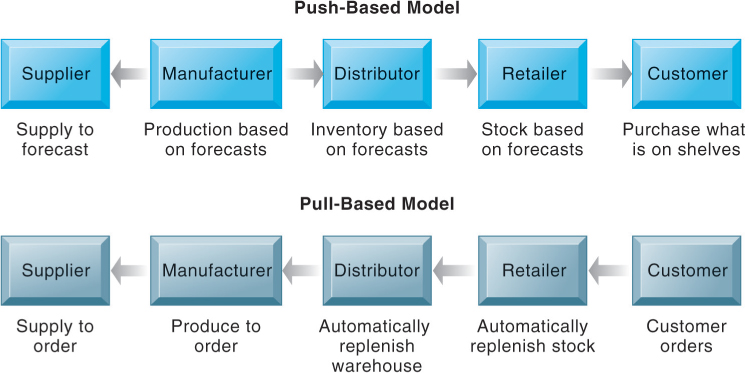 [Speaker Notes: Figure 9.4, Page 348.
The difference between push- and pull-based models is summarized by the slogan “Make what we sell, not sell what we make.”

This graphic illustrates the difference between the earlier, push-based model of supply chains to the pull-based model. Ask students if there are some industries uniquely suited to the pull-based model. How about automobiles, appliances, and consumer durables? What are the drawbacks of a pull-based model?]
Figure 9.5: The Emerging Internet-Driven Supply Chain
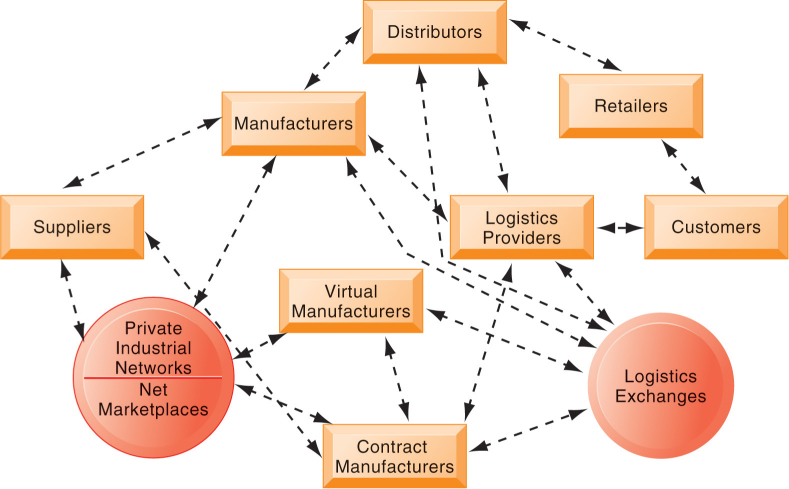 [Speaker Notes: Figure 9.5, Page 349.
The emerging Internet-driven supply chain operates like a digital logistics nervous system. It provides multidirectional communication among firms, networks of firms, and e-marketplaces so that entire networks of supply chain partners can immediately adjust inventories, orders, and capacities.

This graphic illustrates the multidirectional communications within a future supply chain driven by the Internet. Private industrial networks and net marketplaces are discussed in Chapter 10. Private industrial networks are typically a large firm using an extranet to link to its suppliers and other key business partners. Net marketplaces are digital marketplaces based on Internet technology for many different buyers and sellers.]
Business Value of Supply Chain Management Systems
Match supply to demand
Reduce inventory levels
Improve delivery service
Speed product time to market
Use assets more effectively
Total supply chain costs can be 75 percent of operating budget
Increase sales
[Speaker Notes: This slide examines the value of using SCM systems to businesses. Ask students how increased sales can result from a more efficient supply chain.]
Interactive Session: Management: Unilever Unifies Globally with Enhanced ERP
Class discussion
Identify the problem facing Unilever in this case. What management, organization, and technology factors were responsible for this problem?
How is enterprise resource planning related to Unilever’s business strategy? How did consolidating ERP systems support Unilever’s business strategy?
How effective was the solution the company chose?
How did Unilever’s new systems improve operations and management decision making? Give two examples.
What is Customer Relationship Management?
Customer relationship management (CRM)
Knowing the customer
In large businesses, too many customers and too many ways customers interact with firm
CRM systems
Capture and integrate customer data from all over the organization
Consolidate and analyze customer data
Distribute customer information to various systems and customer touch points across enterprise
Provide single enterprise view of customers
[Speaker Notes: This slide introduces the concept of customer relationship management as a key function of the business and the use of CRM systems to provide a single place to consolidate and analyze data about the customer. Ask students to provide examples of the different types of customer data that would be captured by a firm. What types of valuable information does the firm need to know about its customers (most profitable, loyal customers). Have students directly interacted with a CRM? They probably do not know it, but anytime they call into a call center for help they are dealing with some kind of CRM that tracks some or all of their interactions with a firm.]
Figure 9.6: Customer Relationship Management (CRM)
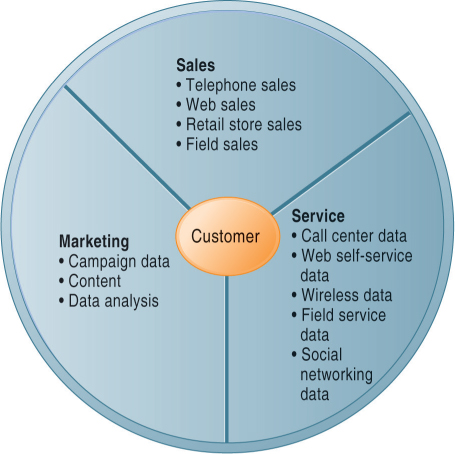 [Speaker Notes: Figure 9.6, Page 352.
CRM systems examine customers from a multifaceted perspective. These systems use a set of integrated applications to address all aspects of the customer relationship, including customer service, sales, and marketing.

This graphic illustrates the functions found in the integrated applications of a CRM system.]
Customer Relationship Management Software (1 of 2)
Packages range from niche tools to large-scale enterprise applications
More comprehensive packages have modules for:
Partner relationship management (PRM)
Integrating lead generation, pricing, promotions, order configurations, and availability
Tools to assess partners’ performances
Employee relationship management (ERM)
Setting objectives, employee performance management, performance-based compensation, employee training
[Speaker Notes: This slide discusses the types of CRM software available, which range from niche tools to full-scale enterprise-wide applications. Ask students for examples of PRM functions (integrating lead generation, pricing, promotions, order configurations, and availability, tools to assess partners’ performances) and ERM functions (setting objectives, employee performance management, performance-based compensation, employee training).]
Customer Relationship Management Software (2 of  2)
CRM packages typically include tools for:
Sales force automation (SFA)
Sales prospect and contact information
Sales quote generation capabilities
Customer service
Assigning and managing customer service requests
Web-based self-service capabilities
Marketing
Capturing prospect and customer data, scheduling and tracking direct-marketing mailings or e-mail
Cross-selling
Figure 9.7: How CRM Systems Support Marketing
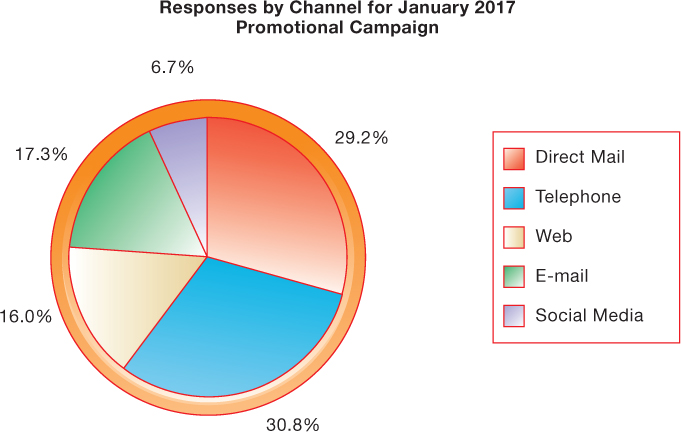 [Speaker Notes: Figure 9.7, Page 354.
Customer relationship management software provides a single point for users to manage and evaluate marketing campaigns across multiple channels, including e-mail, direct mail, telephone, the web, and social media.


This graphic gives an example of how CRM systems can support marketing by analyzing and evaluating marketing campaigns.]
Figure 9.8: CRM Software Capabilities
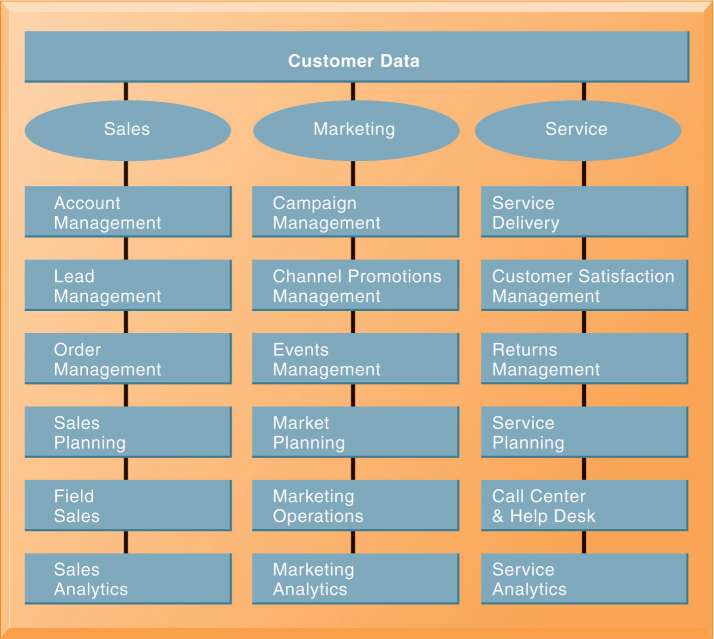 [Speaker Notes: Figure 9.8, Page 355.
The major CRM software products support business processes in sales, service, and marketing, integrating customer information from many sources. Included is support for both the operational and analytical aspects of CRM.

This graphic illustrates the range of functions included in the sales, marketing, and service modules in a CRM package. As noted in the text, CRM software is business-process driven, incorporating hundreds of business processes thought to represent best practices in each of these areas. To achieve maximum benefit, companies need to revise and model their business processes to conform to the best-practice business processes in the CRM software.]
Figure 9.9: Customer Loyalty Management Process Map
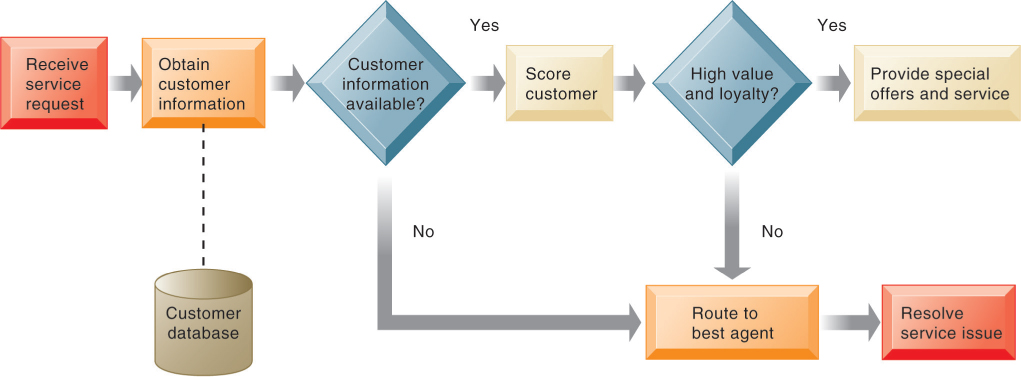 [Speaker Notes: Figure 9.9, Page 356.
This process map shows how a best practice for promoting customer loyalty through customer service would be modeled by customer relationship management software. The CRM software helps firms identify high-value customers for preferential treatment.

This graphic illustrates how a best practice for increasing customer loyalty through customer service might be modeled by CRM software. What kinds of information might indicate that a customer is loyal or high value?]
Operational and Analytical CRM
Operational CRM
Customer-facing applications 
Sales force automationCall center and customer service support
Marketing automation
Analytical CRM
Based on data warehouses populated by operational CRM systems and customer touch points
Analyzes customer data (OLAP, data mining, etc.)
Customer lifetime value (CLTV)
[Speaker Notes: This slide discusses the two main types of CRM software—operational and analytical. Ask students how the CLTV is calculated (it is based on the relationship between the revenue produced by a specific customer, the expenses incurred in acquiring and servicing that customer, and the expected life of the relationship between the customer and the company.)]
Figure 9.10: Analytical CRM Data Warehouse
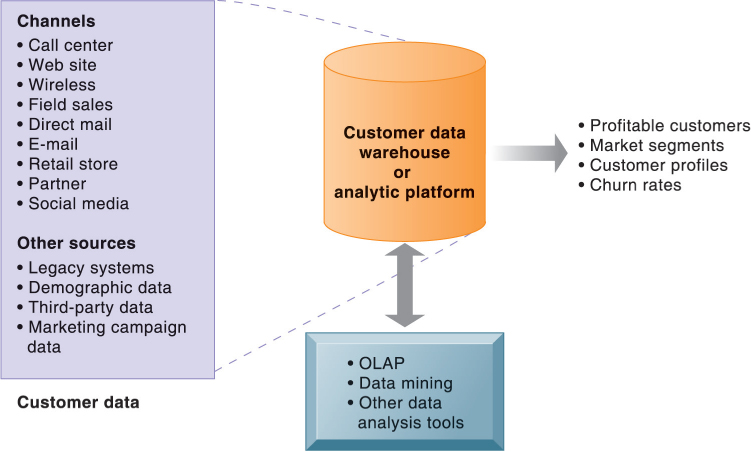 [Speaker Notes: Figure 9.10, Page 356.
Analytical CRM uses a customer data warehouse or analytic platform and tools to analyze customer data collected from the firm’s customer touch points and from other sources.

This graphic illustrates the main components of analytical CRM. Data is captured from various channels and fed into a customer data warehouse, where OLAP, data mining, and other analysis tools help identify profitable customers, churn rates, and so on.]
Interactive Session: Organizations: DP World Takes Port Management to the Next Level with RFID
Class discussion
How did Identec Solutions’ RFID-based technology help DP World increase the efficiency and effectiveness of its customers’ supply chains?
Describe two improvements that resulted from implementing the Identec RFID-based solution.
How does the concept of supply chain execution relate to this interactive session?
What managerial, organizational, and technological challenges might DP World have faced in the early stages of the RFID project’s deployment?
Business Value of Customer RelationshipManagement Systems
Business value of CRM systems
Increased customer satisfaction
Reduced direct-marketing costs
More effective marketing
Lower costs for customer acquisition/retention
Increased sales revenue
Churn rate
Number of customers who stop using or purchasing products or services from a company
Indicator of growth or decline of firm’s customer base
[Speaker Notes: This slide discusses the value to businesses of implementing a CRM system. How would marketing be made more effective by using a CRM system?]
Enterprise Application Challenges
Highly expensive to purchase and implement enterprise applications
Average cost of ERP project in 2015—$6.1 million
Technology changes
Business process changes
Organizational learning, changes
Switching costs, dependence on software vendors
Data standardization, management, cleansing
[Speaker Notes: This slide looks at the challenges firms face when they implement enterprise applications. Ask students to explain and apply with examples the concept of “switching costs.” What problems could result from being dependent on a single software vendor?]
Next-Generation Enterprise Applications (1 of 2)
Enterprise solutions/suites
Make applications more flexible, web-enabled, integrated with other systems
SOA standards
Open-source applications
On-demand solutions
Cloud-based versions
Functionality for mobile platform
[Speaker Notes: This slide looks at the trends in enterprise software. The text cites the example of enterprise solutions from SAP, which combines key applications in finance, logistics, and procurement, and human resources administration into a core ERP component. Businesses then extend these applications by linking to function-specific web services such as employee recruiting or collections management provided by SAP and other vendors. SAP provides more than 500 web services through its website. Ask students to define open-source and on-demand. What are the benefits of service platforms?]
Next-Generation Enterprise Applications (2 of 2)
Social CRM
Incorporating social networking technologies
Company social networks
Monitor social media activity; social media analytics
Manage social and web-based campaigns
Business intelligence
Inclusion of BI with enterprise applications
Flexible reporting, ad hoc analysis, “what-if” scenarios, digital dashboards, data visualization
[Speaker Notes: This slide looks at the trends in enterprise software. The text cites the example of enterprise solutions from SAP, which combines key applications in finance, logistics, procurement, and human resources administration into a core ERP component. Businesses then extend these applications by linking to function-specific web services such as employee recruiting or collections management provided by SAP and other vendors. SAP provides more than 500 web services through its website.

Ask students to define open-source and on-demand. What are the benefits of service platforms?]